Build a Anemometer ........
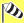 Design and Technology – Anemometer Project
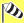 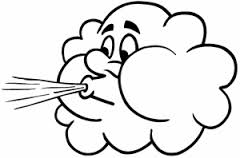 Name___________
Date ___________
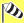 Design and Technology – Anemometer Project
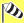 Name_______________                             Date________________
Designing & Evaluating
Level 1
Evaluate the process and product, identifying where improvements have been made. 
Clarify ideas using words, labelled sketches and models.
Level 2
Designs show how the product will function.
Communicate a range of ideas using words, labelled sketches and models. 
Reflect on the development of design ideas. 
Identify what is working well and what could be improved.
Level 3 
Clarify the ideas using discussion, drawing and modelling. 
Use analysis of products in the development of own products.
Test Product.
Evaluate it in the situation it has to function.
Evaluate use made of information
Level 4
Use models and drawings to explore and test designs.
Discuss ideas with user and develop detailed criteria. 
Use research results in final proposals.
Evaluate the effectiveness of research.
Evaluate product in use and identify the improvements necessary.
Level 5
Use research to develop ideas.
Communicate ideas using a variety of media.
Explore other peoples needs to develop realistic designs.
Select evaluation techniques to show performance of product in use. 
Suggest some modifications to improve performance. 
Provide explanations that clearly state why changes were necessary.
Targets.......

I think I did particularly well on ..............................................................................
.................................................................................................................................
I need to improve on ..............................................................................................
.................................................................................................................................
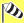 Design and Technology – Anemometer Project
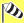 Analysis
Limitations – What might 
hold me back? 
 
 
  
 
 
Resources – what can I 
use to make the Anemometer
 
 
 
 
 
Materials Available
Must be able to fit pole ..........
My target level is..............
Introduction
In this project you will have the opportunity to  design and make a  prototype anemometer. Before starting you will need to think about how a anemometer works.  Currently the Met Office use a Vector Instruments cup anemometer, or a Thies ultrasonic wind instrument.
This design guide will help you  through your design process. Sketch, draw, write down  in a neat fashion ideas and thoughts as you work though this guide. You will need these  notes to help  you produce your final design presentation.
Situation:
The anemometer must be above 2metres, preferably pole mounted
Think about different types of locations  where it could or should be  located.
Will the size and use of the garden  have an effect on your design I.e a tidy small garden, a busy family garden. 
It will need to be robust enough to cope in these situations.
Will it directly indicate the wind speed or will there need to be a display?
Will it be able to show low wind speeds as well as high wind speeds?
Will it react quickly to changing wind speeds ie gusts of wind?
Will it require power if so how long will the power last?
What units are you going to use for the wind speed?
How will the weight of any of the design effect the readings?
As it is going outside, it will have to be weather proof.
How will you know if your  design is effective?
Is your design effecting the readings of your anemometer?
Name_______________                             Date________________
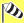 Design and Technology – Anemometer Project
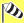 Enter your picture/s here
Enter your picture/s here
Enter your picture/s here
Enter your picture/s here
Cut out from a unwanted catalogue, print out from internet or simply sketch examples of Anemometers
Label good and bad features and label materials used to make the Anemometer
Name_______________                             Date________________
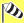 Design and Technology – Anemometer Project
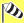 Before starting to design it is a good idea to list down all the requirements for the container and explain the reasons for each requirement.  This is known as a specification, we have started for you. Think of some more, include who will be the user of the screen.
1
SPECIFICATION
2
3
4
Your specification would be Even Better If....
Name_______________                             Date________________
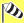 Design and Technology – Anemometer Project
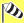 TASK . Spend this lesson drawing your first initial design idea for a Anemometer. Label the materials and features of the design. Then evaluate your idea by writing about its good points and bad points. Look at the specification from last lesson—does it meet the specification you set?
Vanishing Point
Evaluation of Idea 1

Good Points
 
 
 
 
 

Bad Points
INITIAL IDEA 1
Name_______________                             Date________________
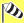 Design and Technology – Anemometer Project
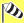 TASK . Spend this lesson drawing your second initial design idea for a Anemometer. Label the materials and features of the design. Then evaluate your idea by writing about its good points and bad points. Look at the specification from last lesson—does it meet the specification you set?
Vanishing Point
Evaluation of Idea 2

Good Points
 
 
 
 
 

Bad Points
INITIAL IDEA 2
Name_______________                             Date________________
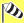 Design and Technology – Anemometer Project
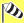 TASK . Spend this lesson drawing your third initial design idea for a Anemometer. Label the materials and features of the design. Then evaluate your idea by writing about its good points and bad points. Look at the specification from last lesson—does it meet the specification you set?
I have decided to develop design number.......
Because ........................................................ ...................................................................... ……………………………………………………………………………………………………………………………………………………
Vanishing Point
INITIAL IDEA 3
Evaluation of Idea 3

Good Points
 
 
 

Bad Points
Teacher Comment – to improve, you should....
Name_______________                             Date________________
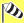 Design and Technology – Anemometer Project
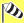 TASK . Spend this homework completing a flowchart of the stages of construction of the Anemometer?  Describe each stage giving as much detail as possible about the tools, materials and quality points at each stage.
Start
Planning Making
Finish
Name_______________                             Date________________
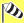 Design and Technology – Anemometer Project
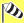 TASK . Draw out your chosen idea in Orthographic (Full Technical Drawing) to scale and label the materials. The objective of this lesson is for you to practice this skill and to be able to draw to an accuracy of 1 mm or less.
ORTHOGRAPHIC DRAWING
Name_______________                             Date________________
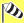 Design and Technology – Anemometer Project
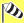 TASK . Write step by step construction notes, that will help you build the screen. Include diagrams if necessary.
Name_______________                             Date________________
Construction Notes:
BUILD IT!
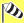 Design and Technology – Anemometer Project
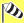 TASK . Build your screen, write down any issues, design tweeks, additional construction diagrams or instruction that would have helped in the construction
Name_______________                             Date________________
Issues during build / design tweeks.
BUILD IT!
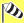 Design and Technology – Anemometer Project
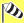 TASK . Think how you are going to make sure your design is  working correctly? How are you going to test it? Which of your requirements of the design are you going to test. Describe a testing / calibration procedure to  prove your design.
Testing your design
TESTING – Long Term Evaluation
Name_______________                             Date________________
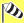 Design and Technology – Anemometer Project
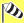 TASK . Test your design and write up your results and  any conclusions you can draw from them.
Test Results:
TESTING – Long Term Evaluation
Name_______________                             Date________________
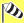 Design and Technology – Anemometer Project
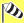 1
EVALUATION
2
3
4
Your evaluation would be Even Better If ........
Name_______________                             Date________________
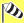 Design and Technology – Anemometer Project
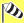 Evaluation:
Describe in detail exactly what you designed as your chosen idea.  A good way of doing this is to imagine that you were explaining your idea over the telephone. 
What went well in making your Anemometer?
What didn't go well?
Now explain in detail what could have been improved or what you managed to improve.
Photo or sketch of completed product:
2
3
4
Teacher comment – to improve, you should ........
Name_______________                             Date________________